CHỦ ĐỀ 4
CHỦ ĐỀ 4
CHƯƠNG 9
Bài 8: Thực hành. SỬ DỤNG CÔNG CỤ TRỰC QUAN TRÌNH BÀY THÔNG TIN TRAO ĐỔI VÀ HỢP TÁC (Tiết 1)
Trường: THCS Đồng Giao
  GV: TỐNG THỊ HỒNG ĐIỆP
  Email: tongdiep1981@gmail.com
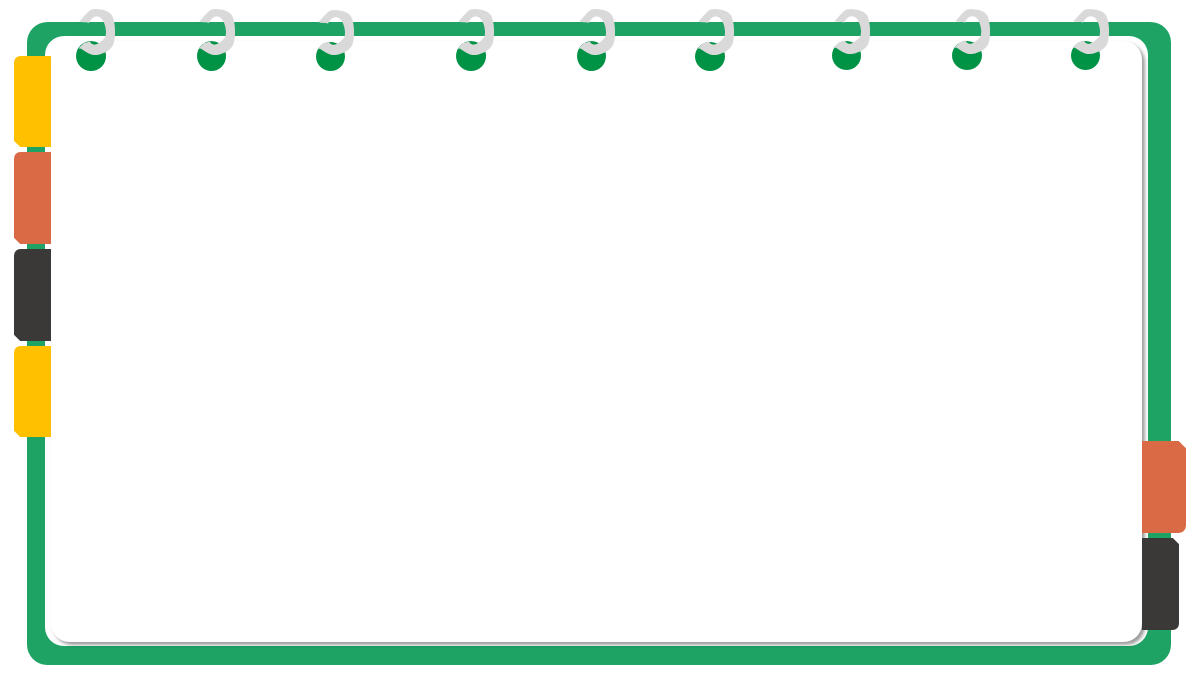 KHỞI ĐỘNG
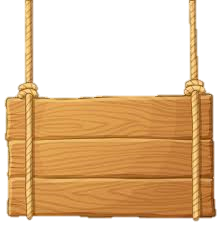 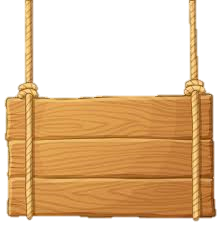 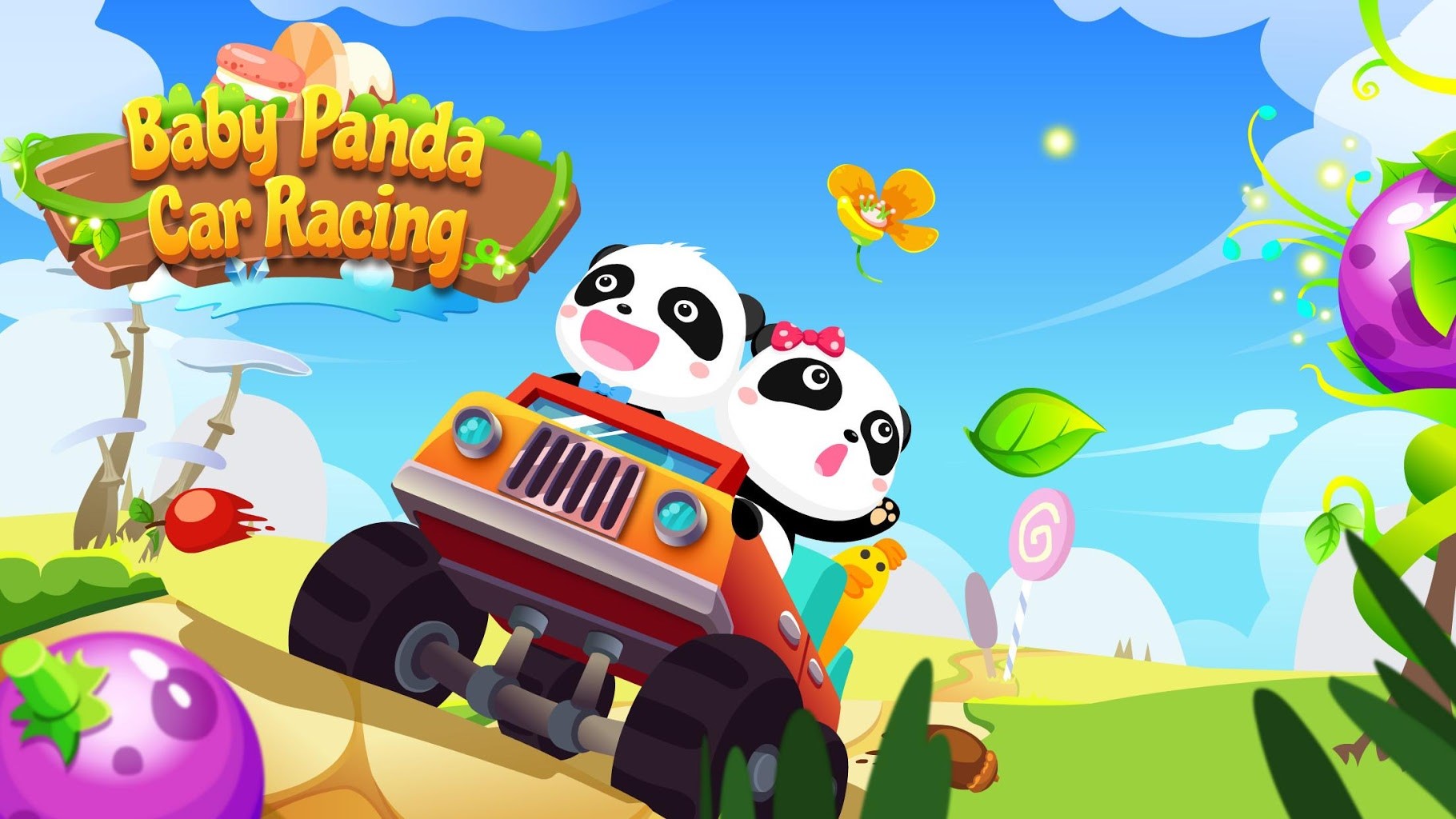 Cuộc Đua
 Kỳ Thú
Luật chơi
Lớp học được chia làm 2 đội chơi, đại diện các đội lên bóc thăm để biết được thứ tự chơi.
Khi đến lượt, đội chơi sẽ phải trả lời câu hỏi của chương trình (bất kì thành viên nào trong đội đều có thể trả lời câu hỏi). Trả lời đúng xe đua của đội chơi sẽ được tiến lên một nất trên đường đua, nếu trả lời sai xe giữ nguyên vị trí.
Đội nào về đích trước sẽ là đội chiến thắng của trò chơi.
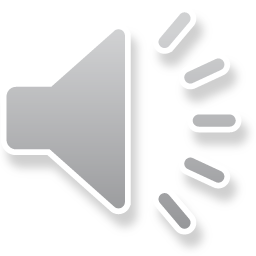 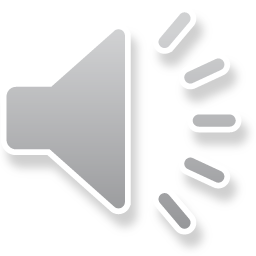 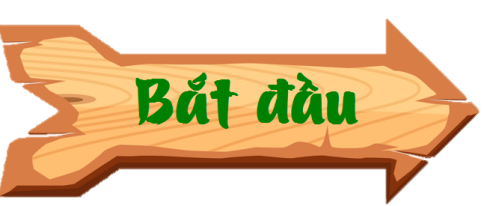 [Speaker Notes: Hướng dẫn sử dụng trò chơi: GV nhấn vào luật chơi để mở nội dung của luật chơi. 
GV nhần vào các lá cờ tương ứng để chuyển đến các câu hỏi của đội chơi. 
Sau khi hs trả lời câu hỏi, gv click chuột để mở đáp án. Nhấn “trở về” để về trang giao diện cuộc đua. 
HS trả lời đúng nháy chuột vào xe đua của đội để dịch chuyển xe đua lên một bậc]
CHÚC MỪNG
CHÚC MỪNG
CHÚC MỪNG
CHÚC MỪNG
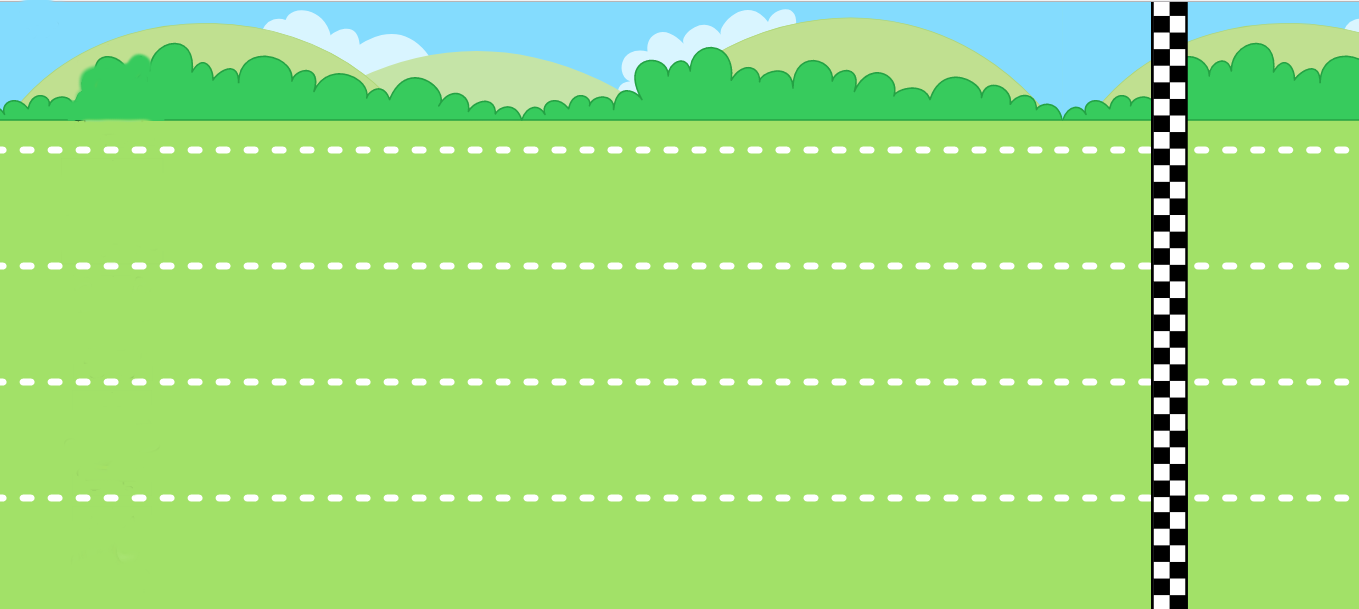 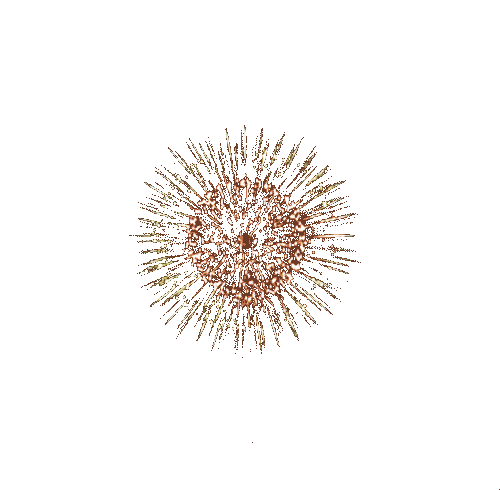 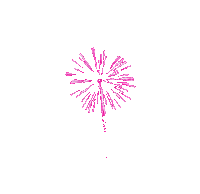 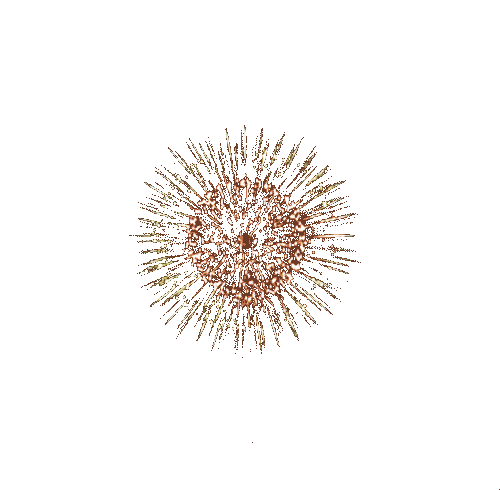 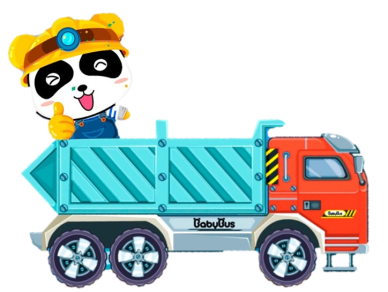 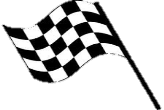 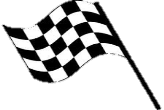 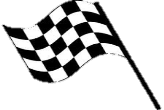 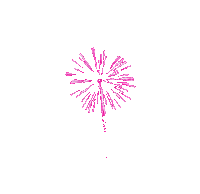 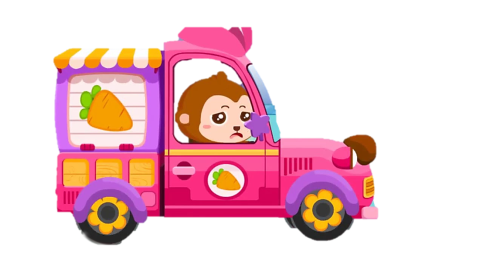 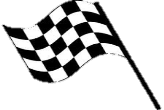 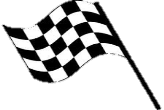 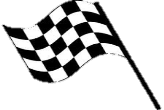 [Speaker Notes: Hướng dẫn sử dụng trò chơi: GV nhần vào các lá cờ tương ứng để chuyển đến các câu hỏi của đội chơi. 
Sau khi hs trả lời câu hỏi, gv click chuột để mở đáp án. Nhấn “trở về” để về trang giao diện cuộc đua. 
HS trả lời đúng nháy chuột vào xe đua của đội để dịch chuyển xe đua lên một nâc]
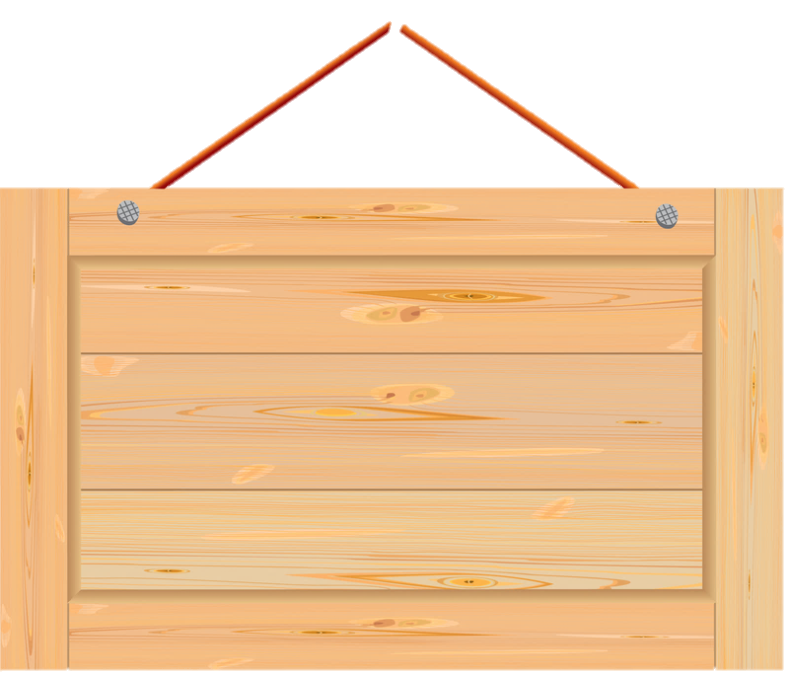 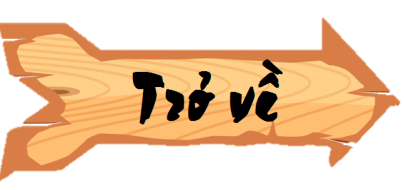 Đính kèm file/ tệp
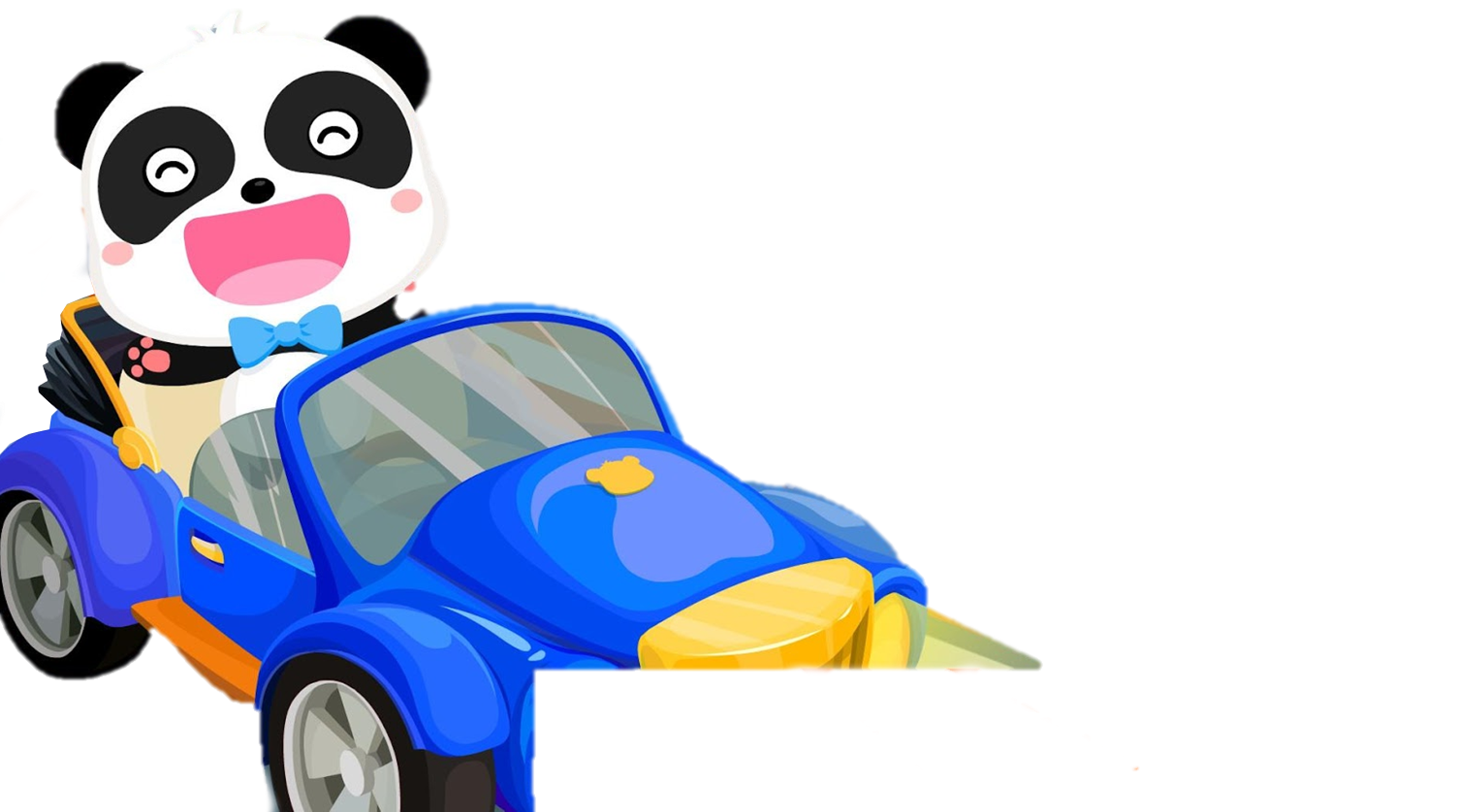 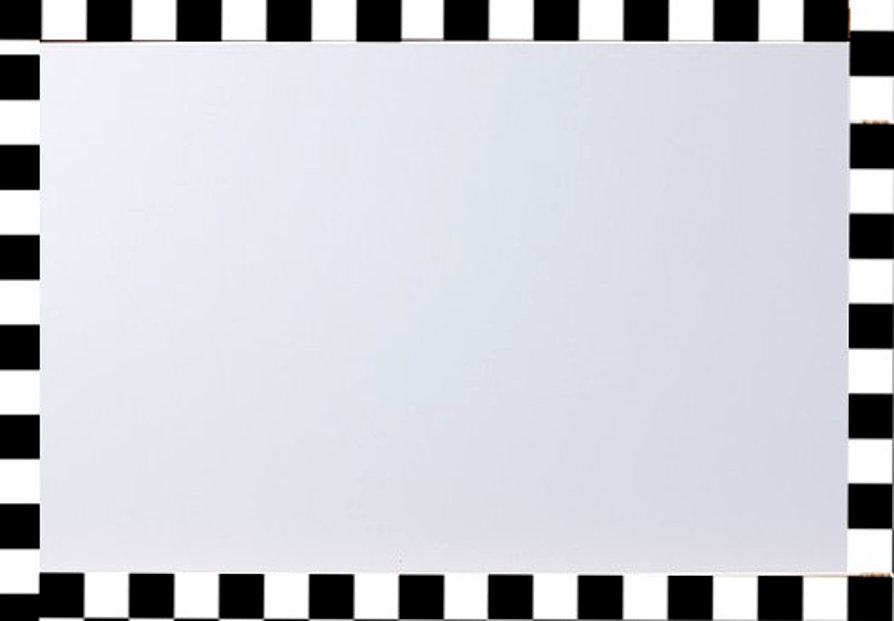 Câu 1: Chọn Insert/Attachment/
Attachment/ chọn file/open là thực hiện thao tác gì?
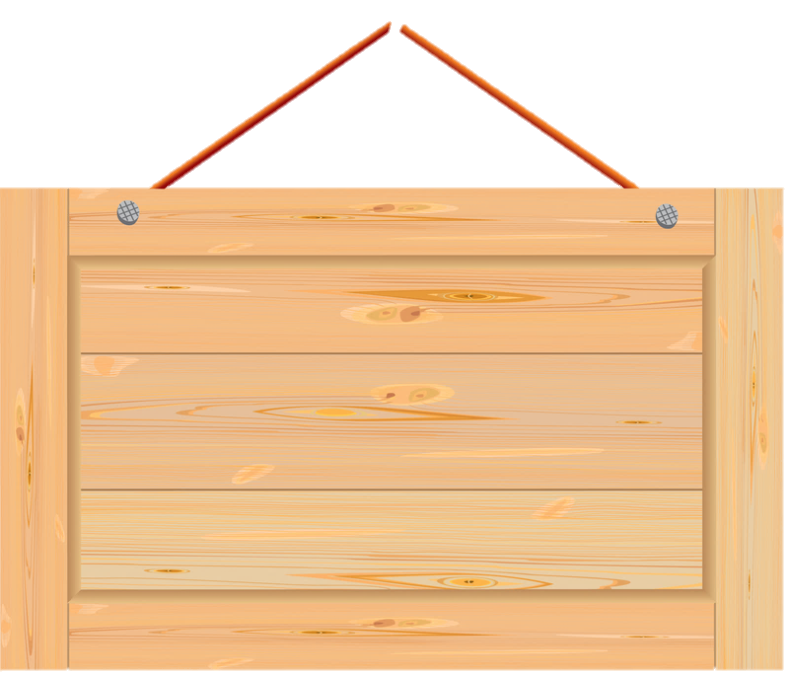 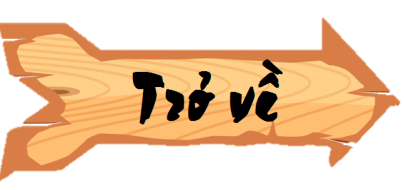 Khởi động phần mềm 
vẽ sơ đồ tư duy 
Mindmaple lite
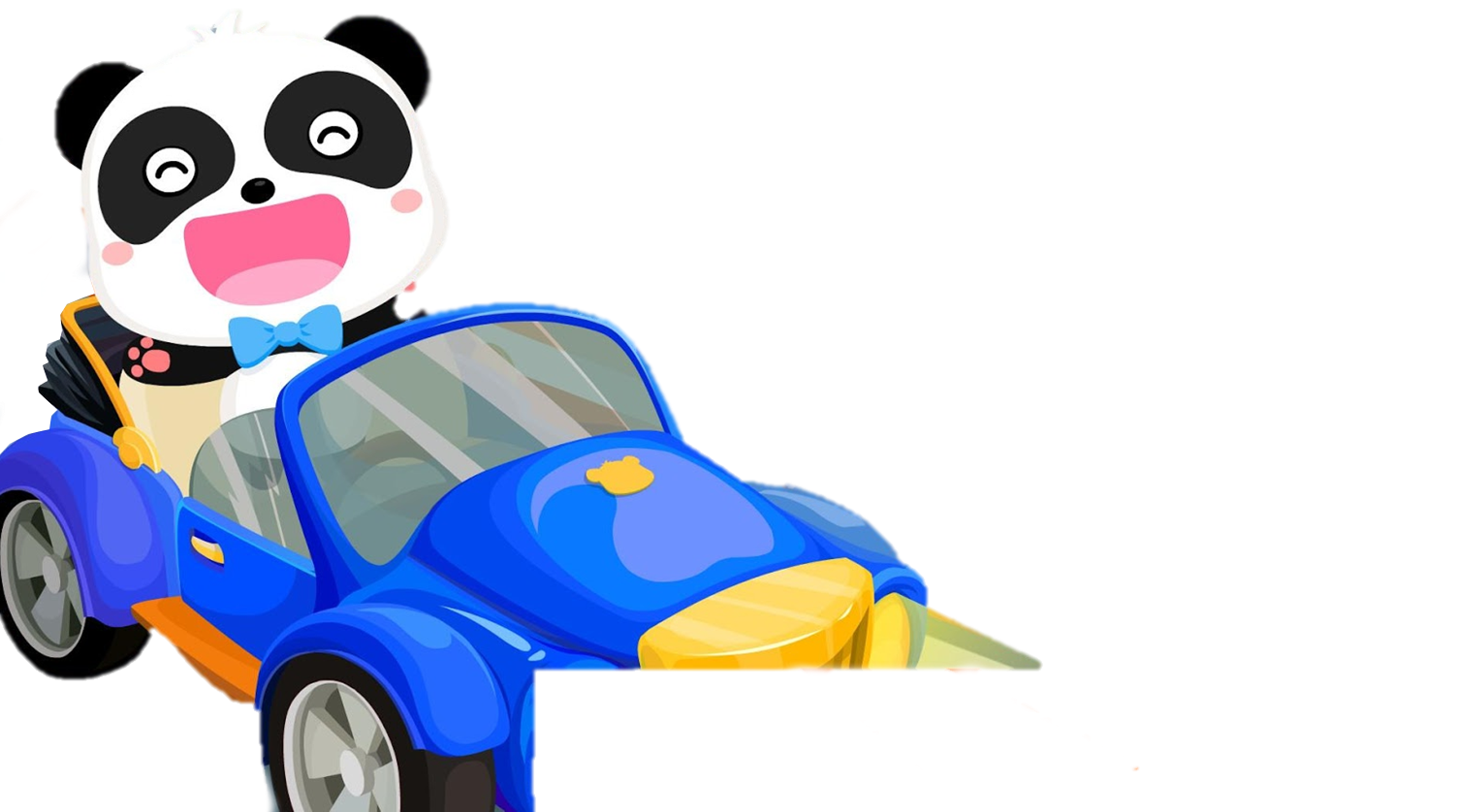 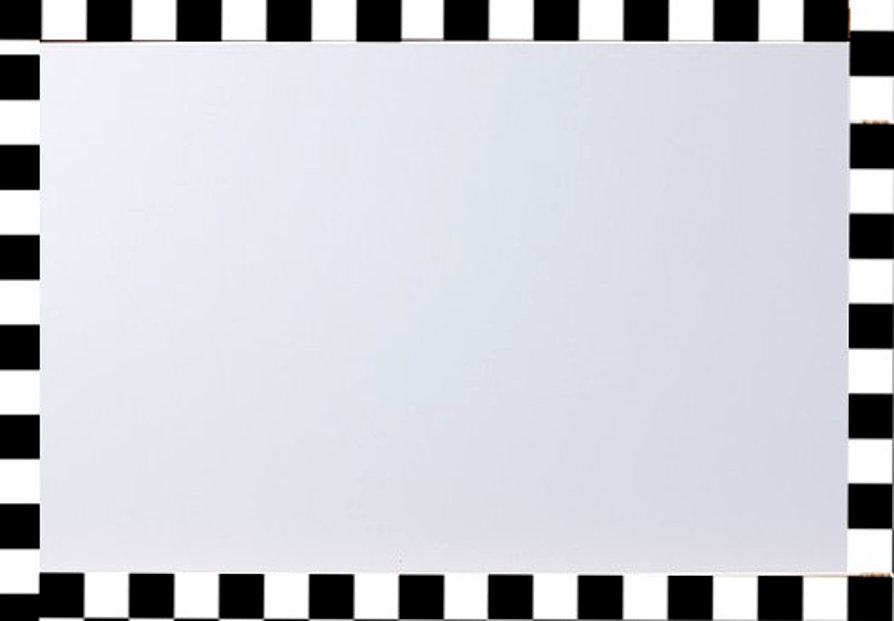 Câu 2: Thao tác nháy chuột vào biểu tượng        khi em  muốn thực hiện việc gì?
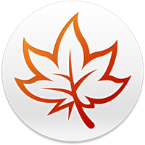 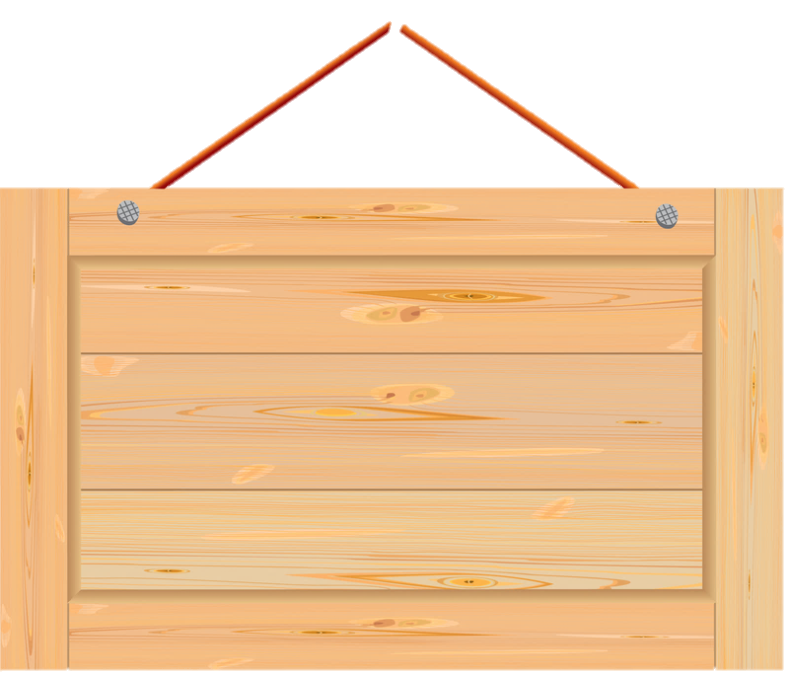 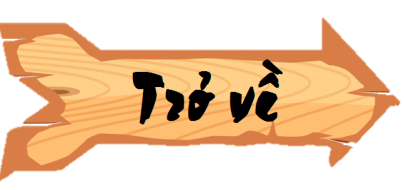 Phần mềm tạo sơ đồ 
tuy duy MindMaple Lite
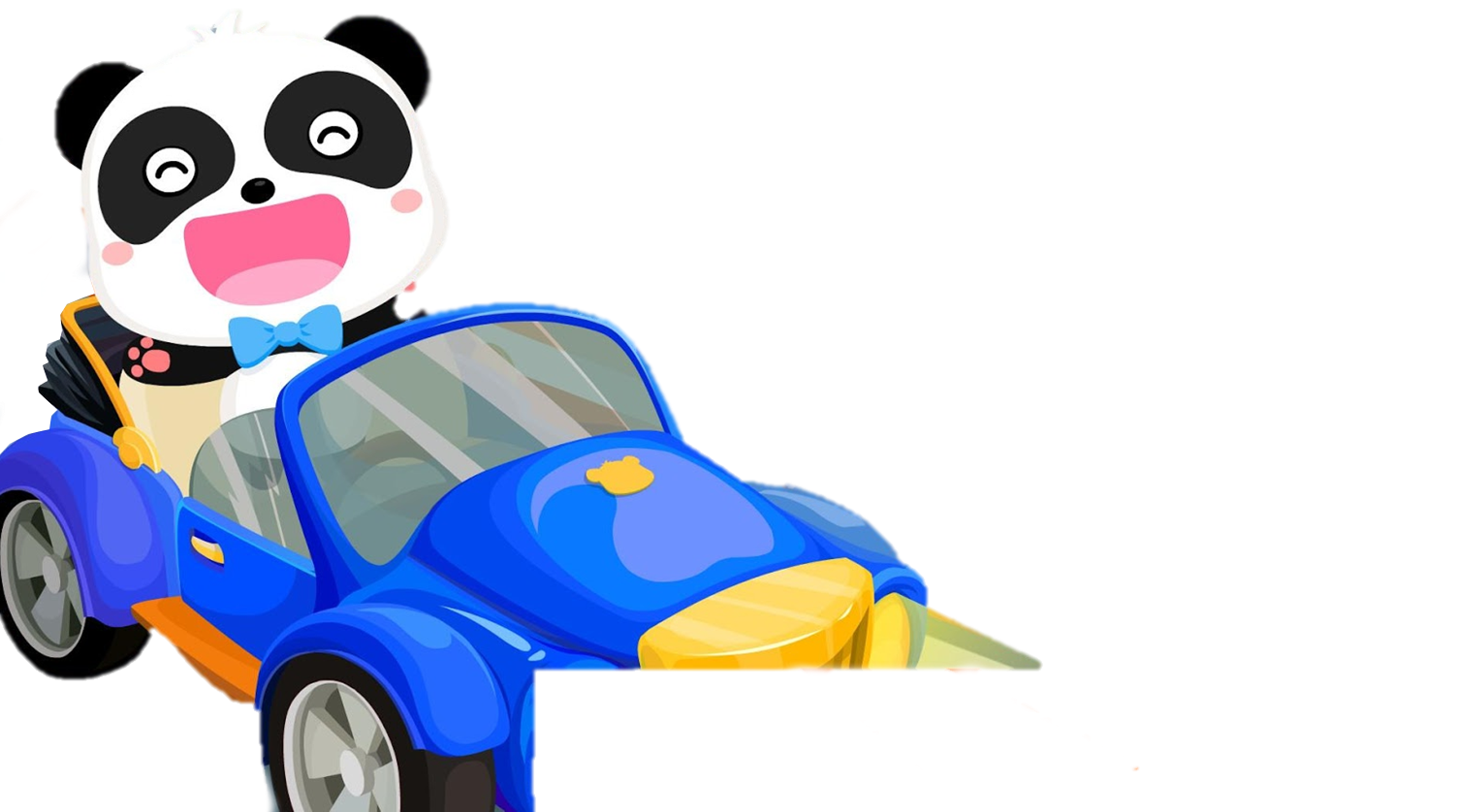 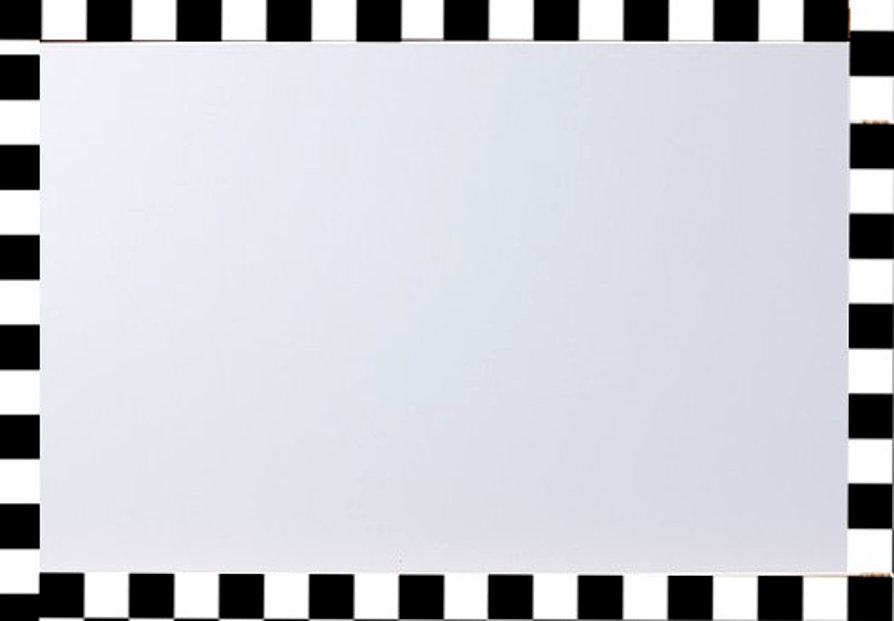 Câu 3. Một file có phần mở rộng.emm được tạo ra từ phần mềm nào?
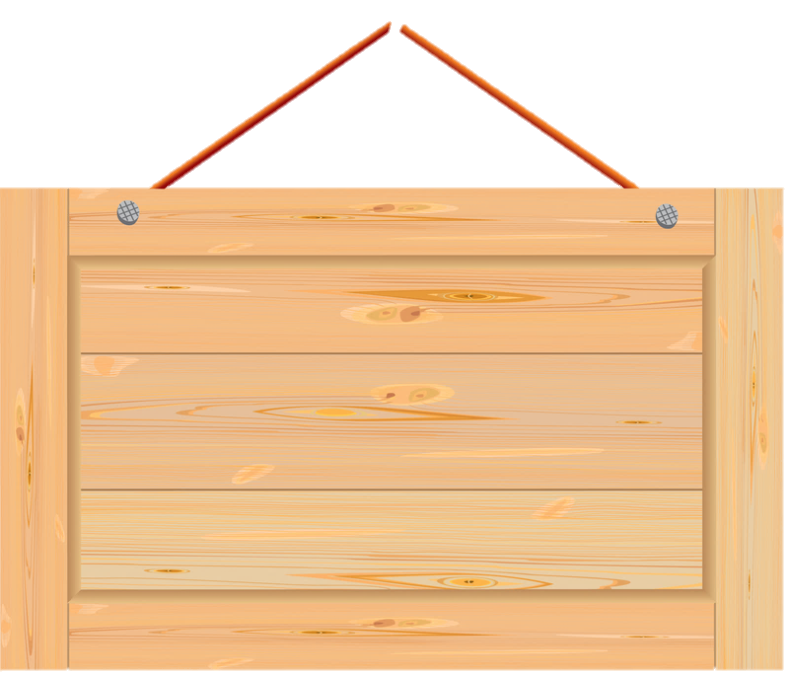 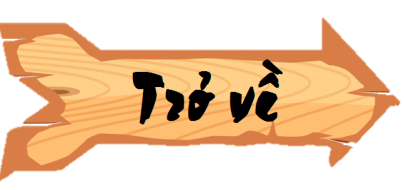 Insert
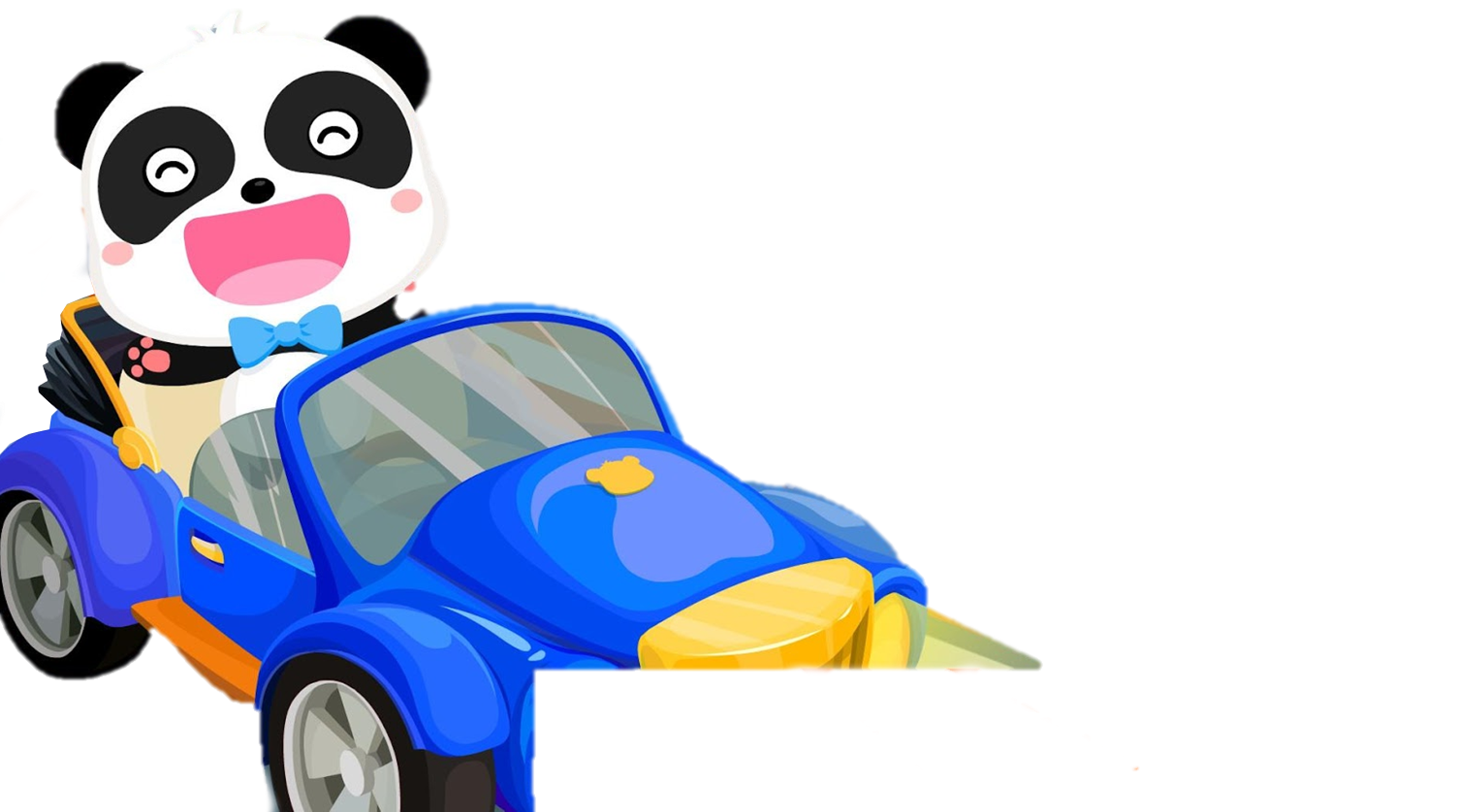 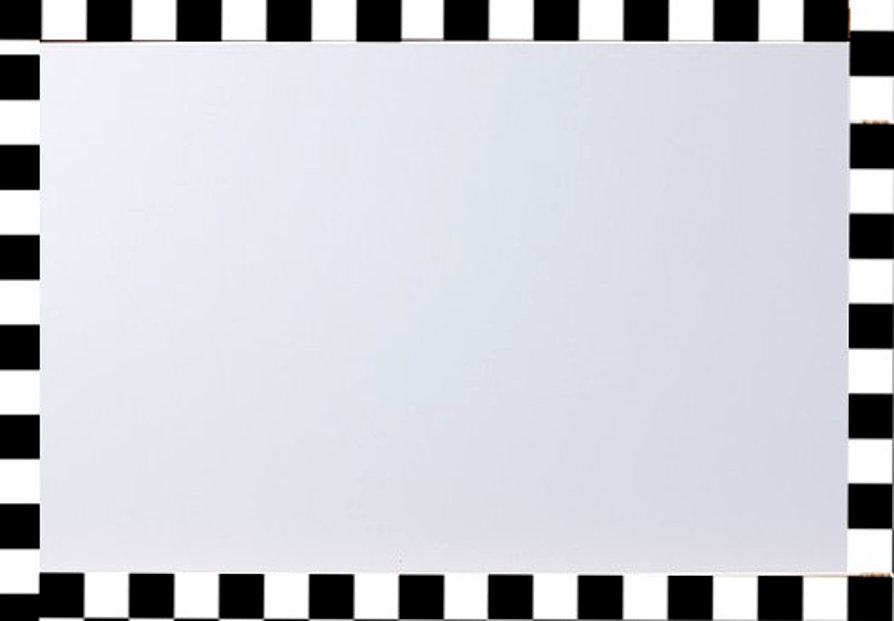 Câu 4. Để đính kèm một đối tượng 
vào sơ đồ tư duy em sử dụng bảng
 chọn nào?
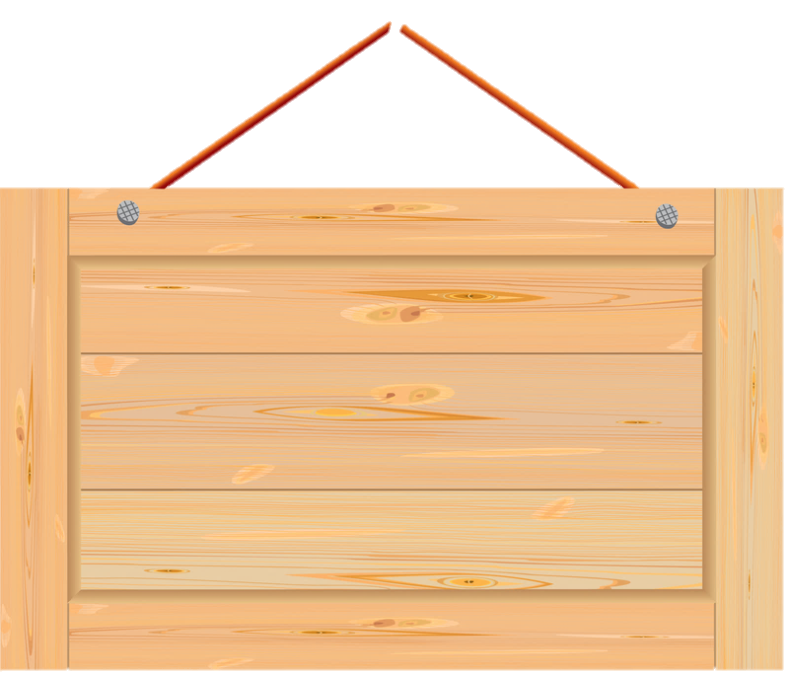 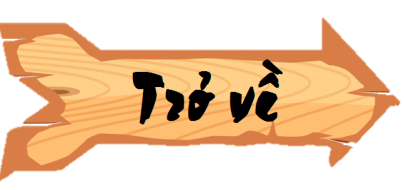 Chèn liên kết một 
đối tượng khác
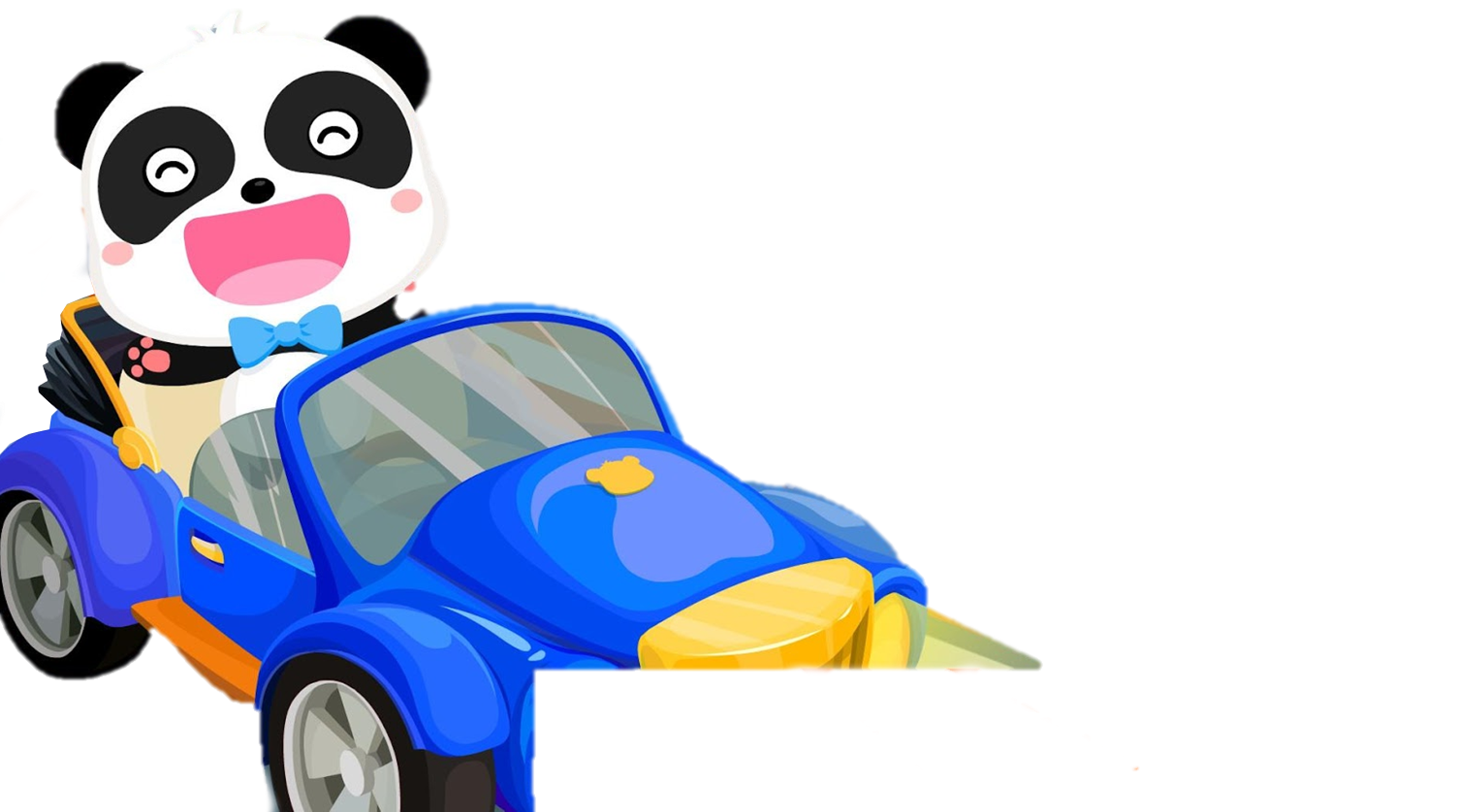 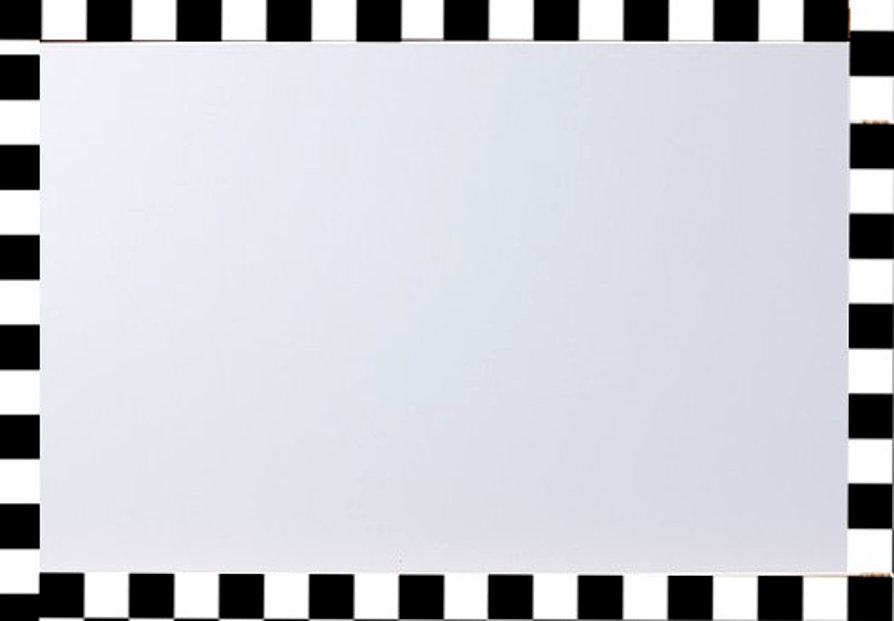 Câu 5. Insert/Hyperlink dùng 
để thực hiện thao tác…?
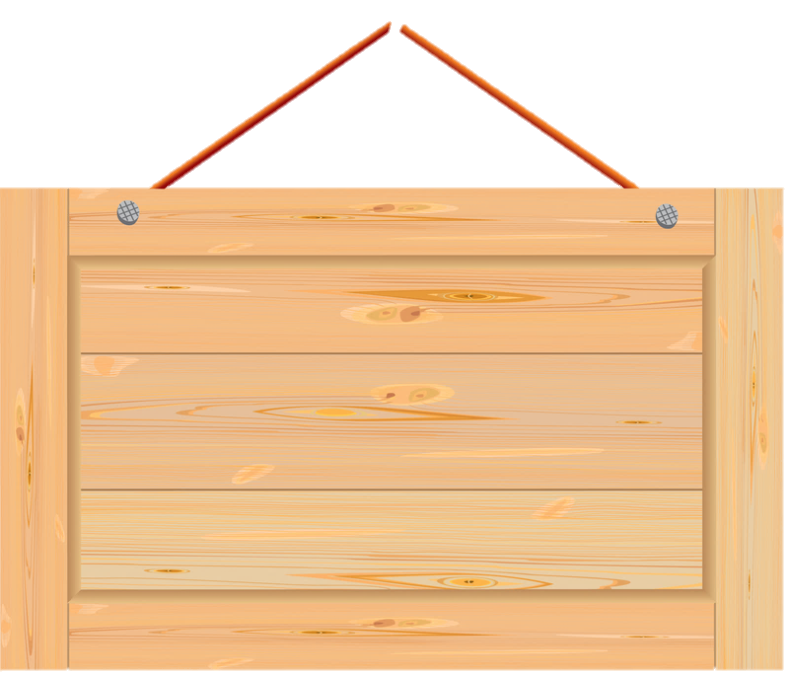 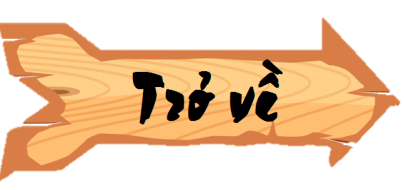 Tại Link to
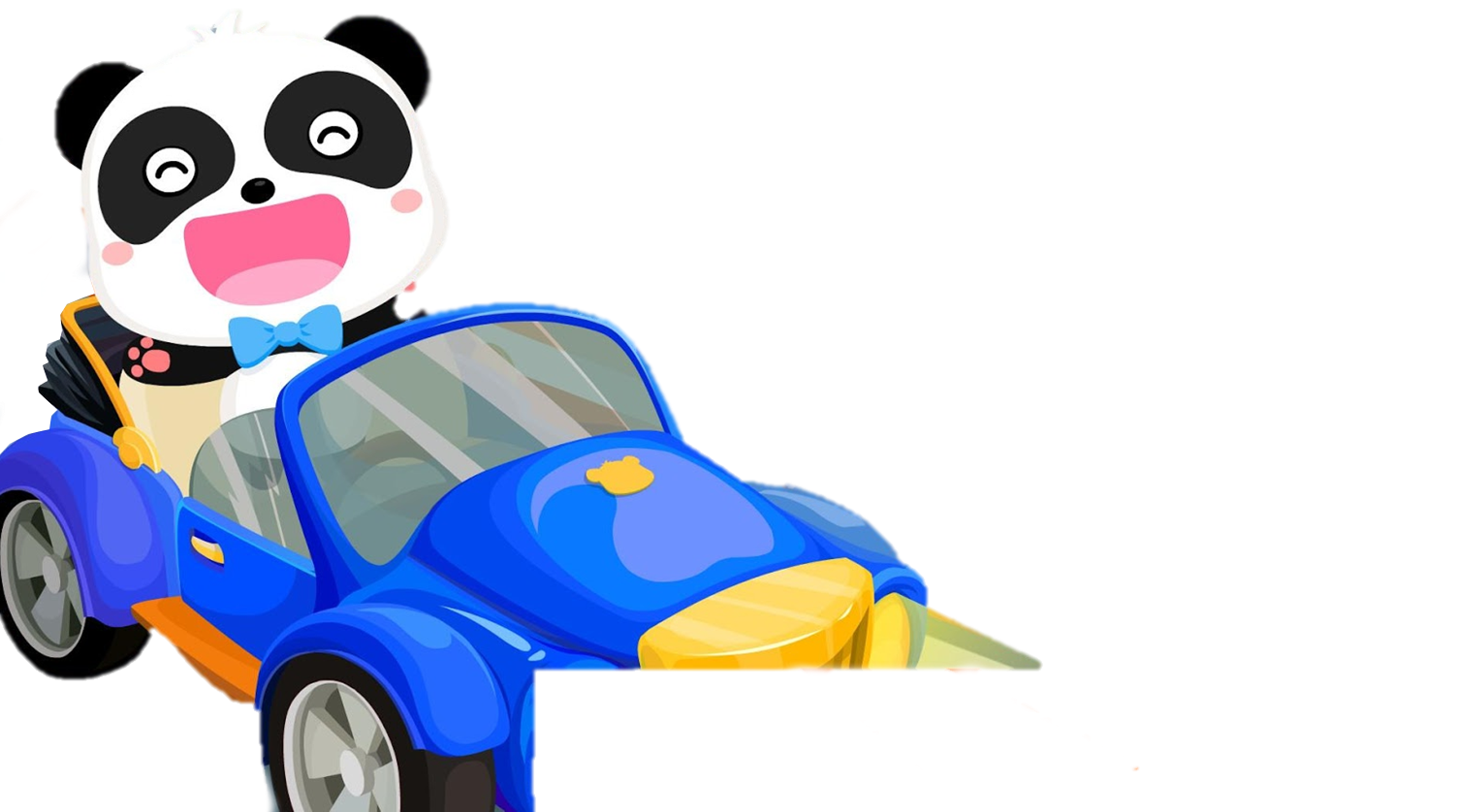 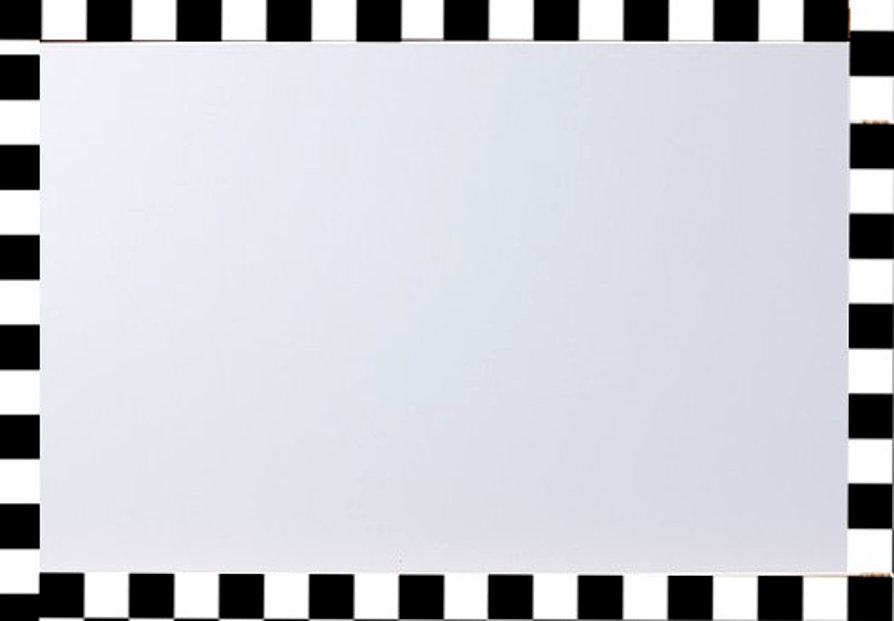 Câu 6. Đường liên kết đến video
trên Internet được đặt vào vị trí nào 
của hộp thoại Hyperlink
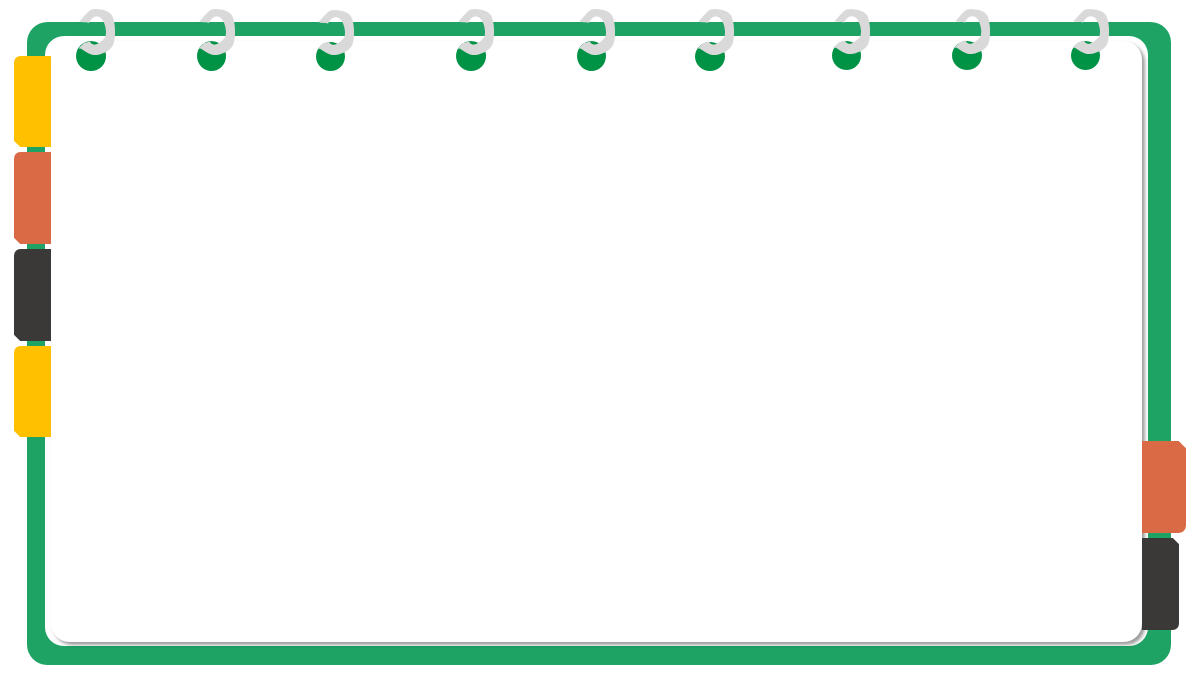 LUYỆN TẬP
NHIỆM VỤ 3: TẠO BÀI TRÌNH CHIẾU CÓ SỬ DỤNG HÌNH ẢNH, SƠ ĐỒ, VIDEO HỢP LÍ
NHIỆM VỤ 3: TẠO BÀI TRÌNH CHIẾU CÓ SỬ DỤNG HÌNH ẢNH, SƠ ĐỒ, VIDEO HỢP LÍ
Em thực hiện các yêu cầu sau với bài trình chiếu LuocSuMayTinh: 
a) Lựa chọn một trong các cách sử dụng bài trình chiếu trình bày thông tin ở Bài 7 để một thành viên đóng vai trò trưởng nhóm trình bày trước tập thể. 
b) Các thành viên trao đổi, thảo luận để rà soát nội dung bài trình chiếu theo các yêu cầu được nêu trong Nhiệm vụ 3. 
c) Chỉnh sửa bài trình chiếu theo kết quả thảo luận ở Câu b
Yêu cầu 
Tạo bài trình chiếu chủ đề Lược sử công cụ tính toán có sử dụng hình ảnh, sơ đồ, video hợp lí. 
Hướng dẫn 
– Khởi động phần mềm trình chiếu. 
– Tạo trang tiêu đề, nhập tiêu đề Lược sử công cụ tính toán. 
– Tạo trang dàn ý. Nhập nội dung theo mẫu ở Hình 8.5
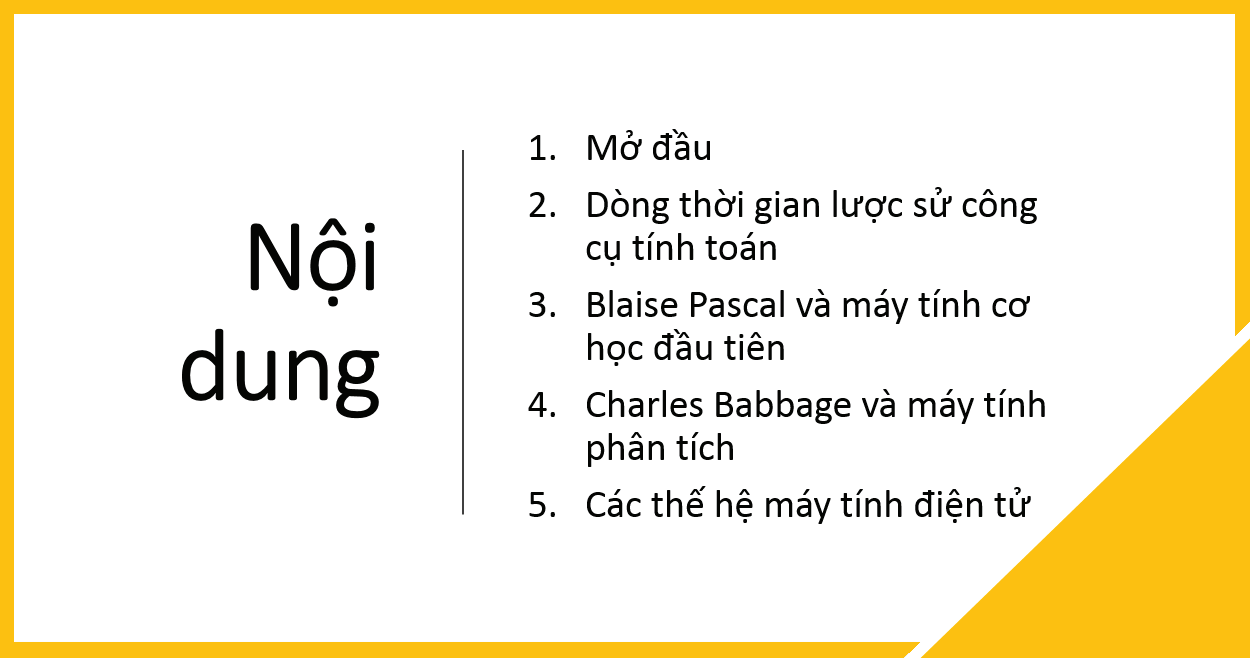 Hình 8.5. Nội dung trang dàn ý
– Sử dụng mẫu có sẵn (tìm trên Internet hoặc giáo viên cung cấp) để tạo sơ đồ dòng thời gian về Lược sử công cụ tính toán tương tự Hình 8.6.
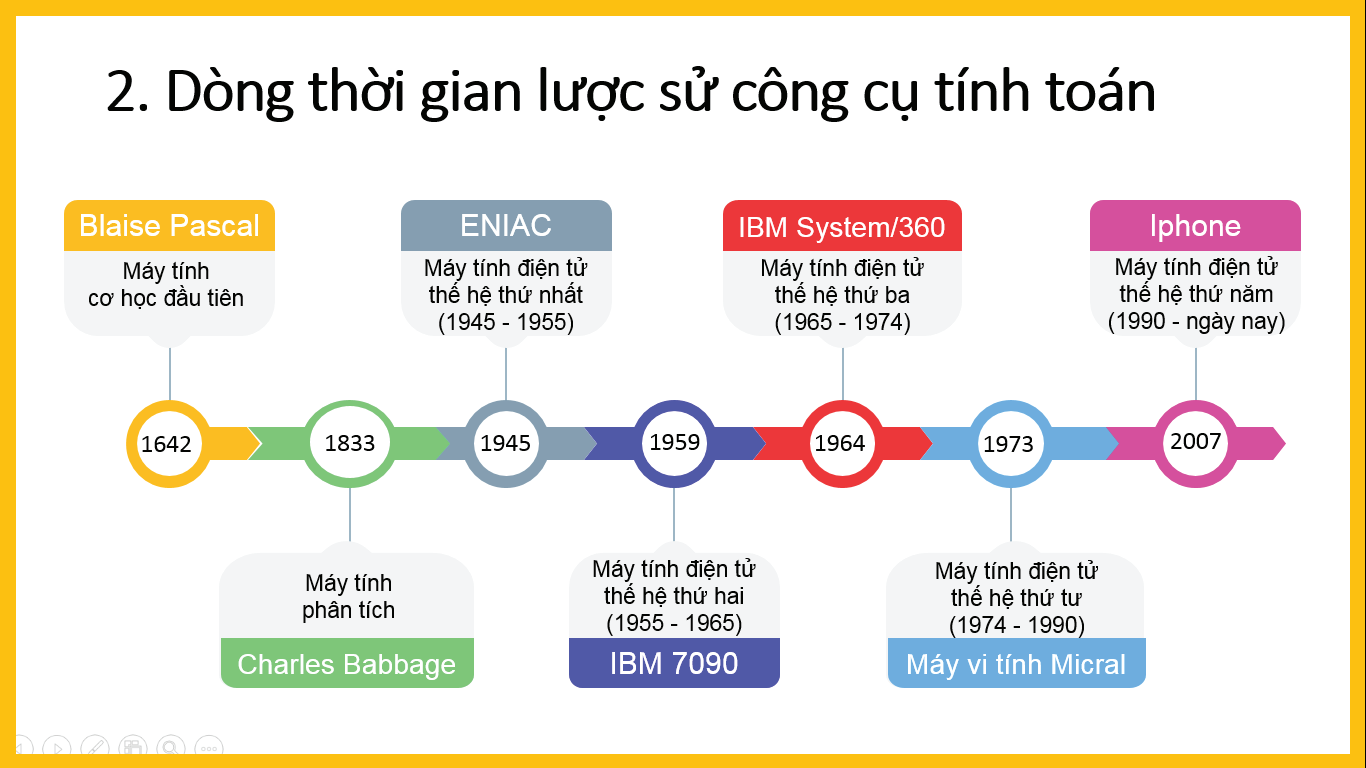 Hình 8.6. Sơ đồ dòng thời gian Lược sử công cụ tính toán
– Tạo thêm trang chiếu để trình bày nội dung về Blaise Pascal và máy tính cơ học đầu tiên. Chèn hình ảnh minh hoạ máy tính Pascaline vào trang chiếu. 
– Tạo thêm trang chiếu để trình bày nội dung về Charles Babbage và máy tính đa năng. Nháy chuột chọn Insert, chọn Video/Insert Video from This Device để chèn thêm video minh hoạ đã chuẩn bị vào trang chiếu. 
– Lưu bài trình chiếu với tên là LuocSuMayTinh
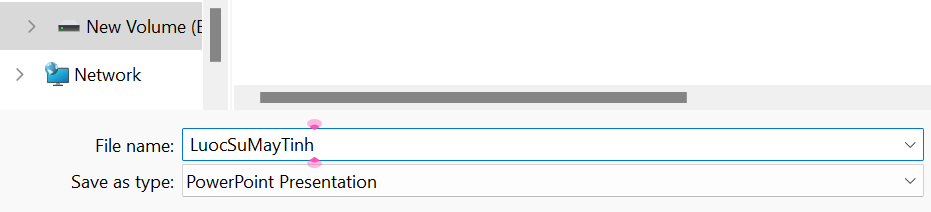 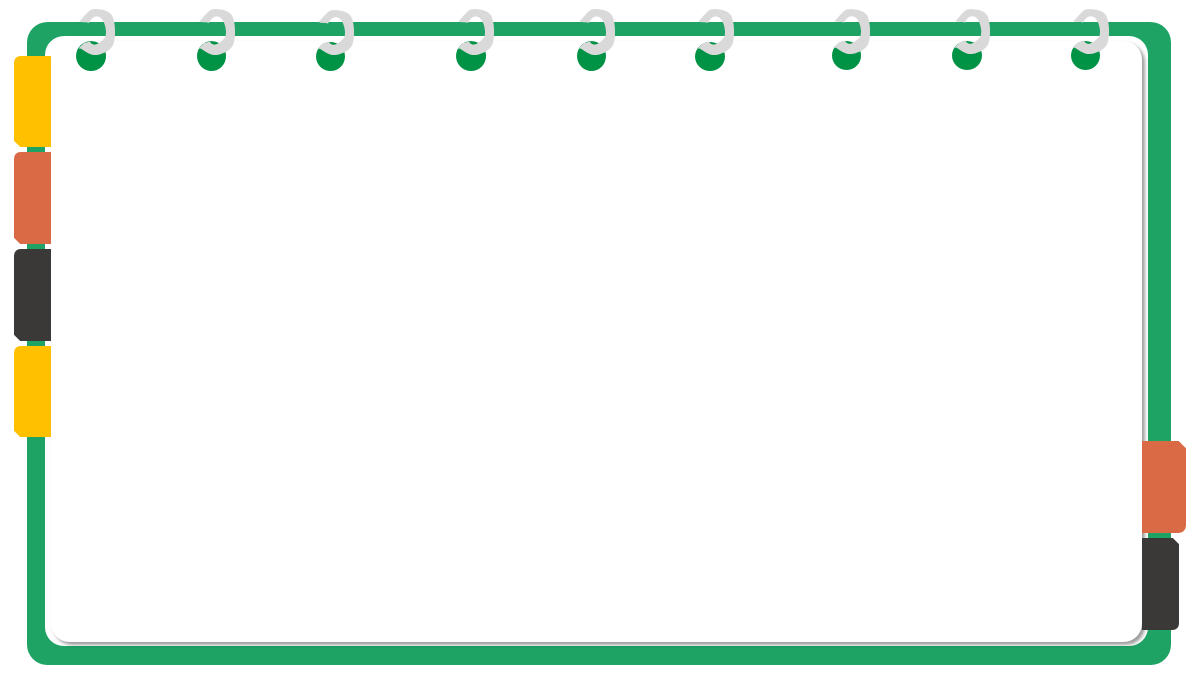 VẬN DỤNG
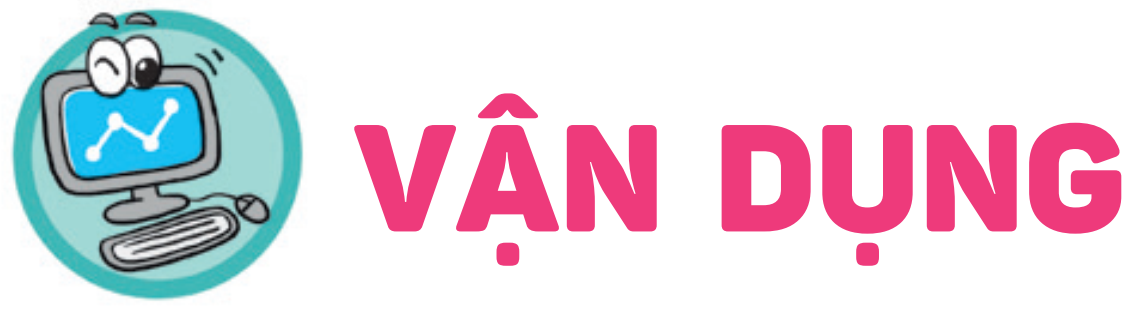 VẬN DỤNG
Em hãy sử dụng phần mềm để bổ sung vào bài trình chiếu LuocSuMayTinh nội dung về đặc điểm của máy tính từng thế hệ. Yêu cầu: Sử dụng công cụ trực quan một cách hợp lí. Sau đó hãy phân công một bạn trong nhóm chia sẻ bài trình chiếu với các bạn khác để cùng hoàn chỉnh sản phẩm cho Triển lãm tin học.
延迟符
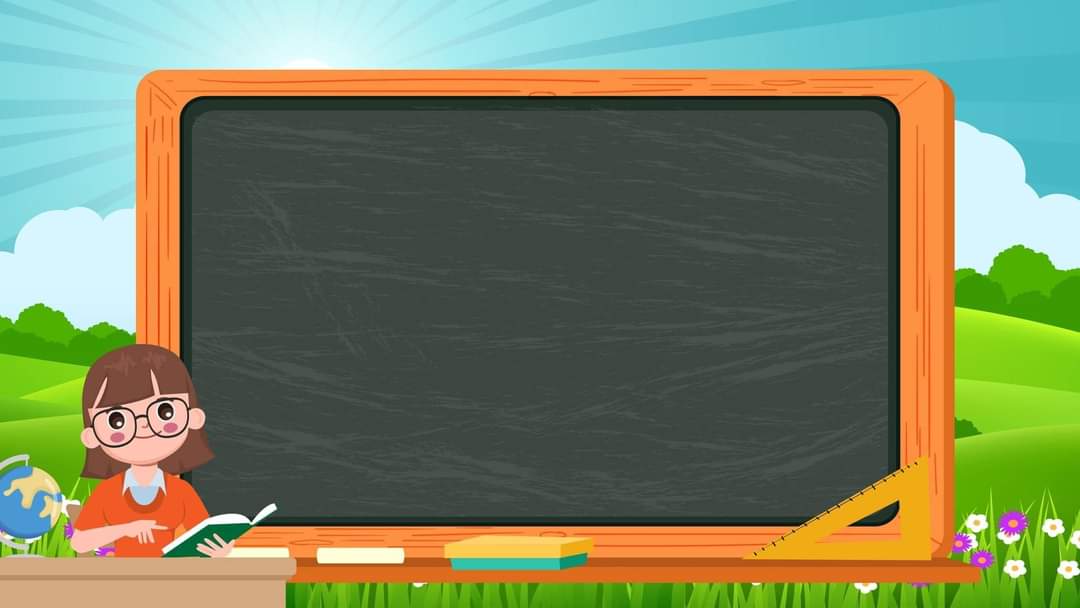 * Hướng dẫn/Dặn dò 1
* Hướng dẫn/Dặn dò 2
* Hướng dẫn/Dặn dò 3
DẶN  
DÒ